TAJUTÄHELEPANU
27.01.2021
www.pelgulinna.weebly.com
Mida oleme rääkinud:
Vaimne tervis www.peaasi.ee 
Konspekteeri nr 2 töölehele
Mida me ei rääkinud:
Käitumise bioloogilised alused – bioloogia gümnaasiumile?
Närvirakk, närvisüsteem, inimese keemiline koostis
Meeled – bioloogia VII kl
Meeled petavad 
Teadvus – keegi ei tea…


Täida 2. lahter
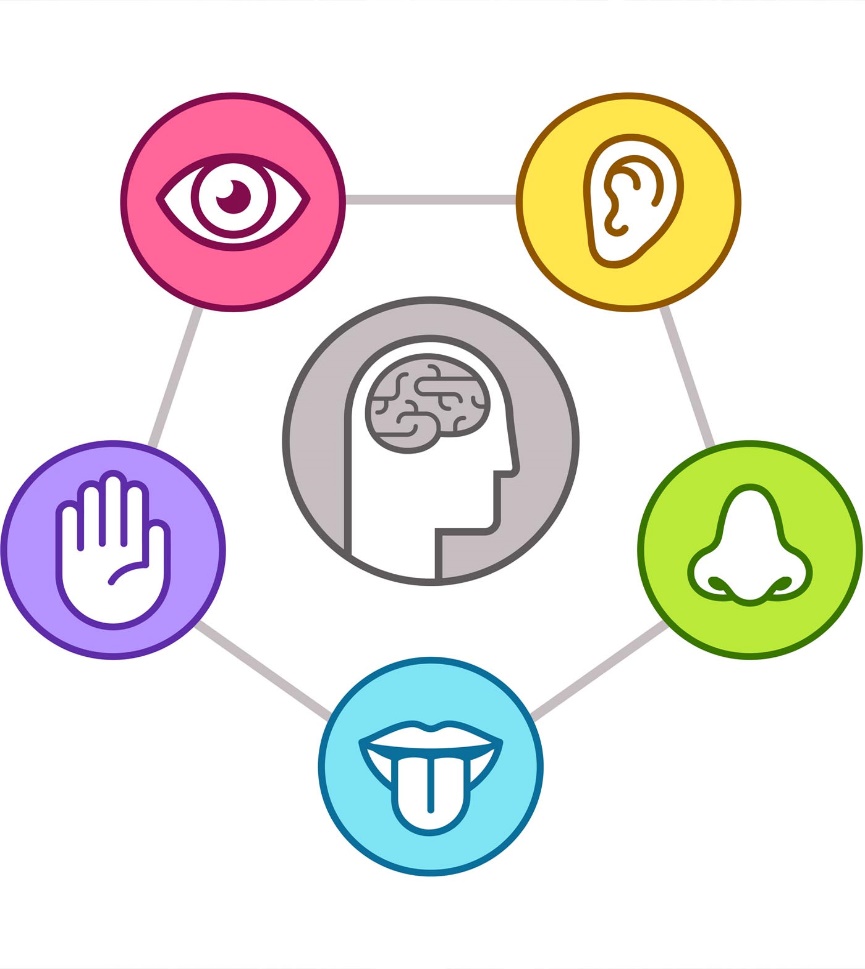 TAJU
Psüühiline protsess, mis annab infot terviku kohta / näited
Taju on püsiv / järv on järv
Tajumine oleneb / https://www.elu24.ee/6410552/nagu-ikka-internetirahvas-jalle-kahes-leeris-vaata-pilti-kas-sina-naed-sel-noort-voi-vana-naist
https://youtu.be/_wk9hCHUcR4 kehataju, isiksuse taju, ajataju, kohataju, sotsiaalne taju jne

HÜPPA VASAKULE – täida 2. lahter
TÄHELEPANU
https://video.nationalgeographic.com/tv/brain-games/00000144-0e78-db5f-af65-cefa18c20000 
https://peaasi.ee/mis-on-tahelepanu/ 

Tähelepanu igapäevaelus / püsivus, jagunemine, ümberlülitumine
Tähelepanu puudumine igapäevaelus
„Selge pilt“ saatesari ETVs: https://etv.err.ee/selge-pilt 

praktiline töö – visualiseerimine https://video.nationalgeographic.com/video/brain-games 
Täida 2. lahter 
Täida 3. lahter